Polifenols
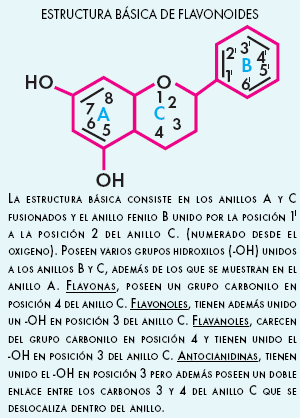 EFECTES SOBRE L’ORGANISME

Vasodilatadora

Actúa antilipídics i antiaterogènics (colesterol)

Antitrombòtics (trombos)

Antiinflamatoris

Apoptòpic i antiapòptopic (mort cel·lular)

Antioxidant
Efecte antiaterogènic

                        Colesterol

                  
                       Augment del colesterol HDL



           
                      Disminució del colesterol LDL
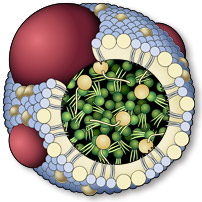 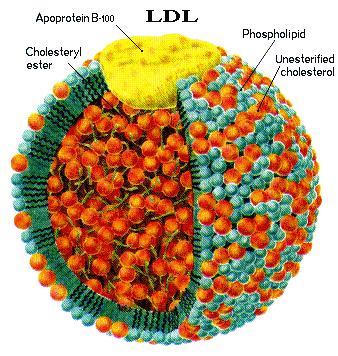 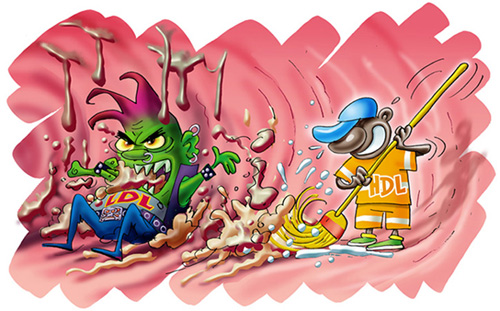 Efecte antiaterogènic
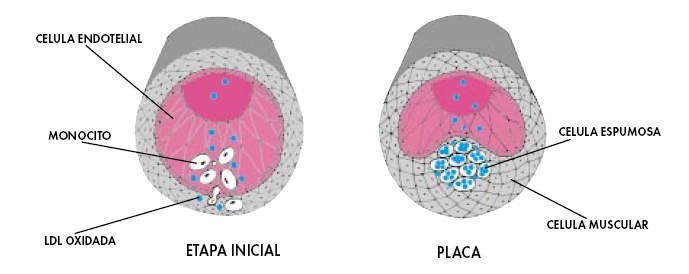 Espècies reactives de l’oxigen (ROS)
S’estima que el 2% de l’oxigen respirat va a la formació de ROS.
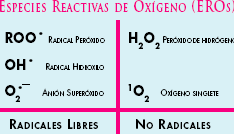 Aquestes molècules provoquen reaccions oxidatives a glúcids, lípids, proteïnes i ADN. 
Provoquen patologies importants a l’organisme: ateroesclerosi, càncer, cataractes, diabetis, Alzheimer, envelliment.

Els polifenols són antioxidants. També ho són: Vitamines i carotens.
El vegetals són abundants en polifenols.
Coagulació
 Disminució de la coagulació de la sang
 al disminuir l’agregabilitat plaquetària.

Disminució del fibrinogen, increment de l’activitat fibrinolítica i de l’antitrombina del plasma.
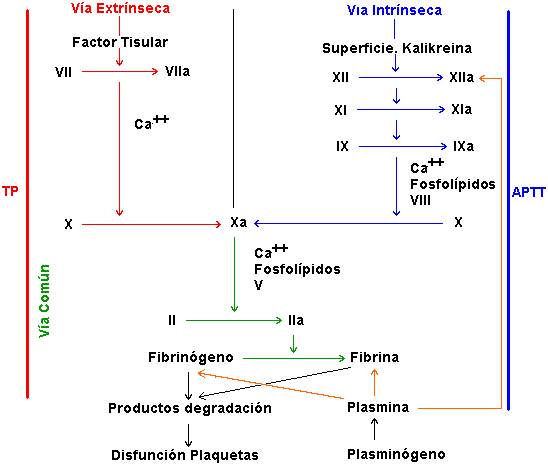 EFECTES BENEFICIOSOS SOBRE MALALTIES

Malalties cardiovasculars

Síndrome metabòlic
Obesitat abdominal, resistència a la insulina,        concentracions elevades de colesterol, hipertensió

	                  pot provocar

		Diabetes i malalties cardiovasculars
Obesitat

Malalties mentals

Malalties neurodegeneratives

Malalties inflamatòries

Càncer

Microbioma intestinal
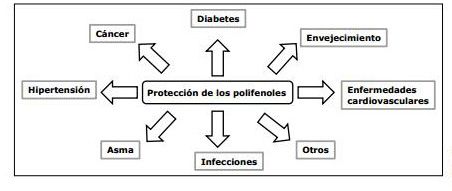 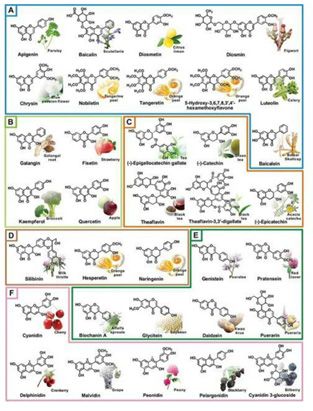 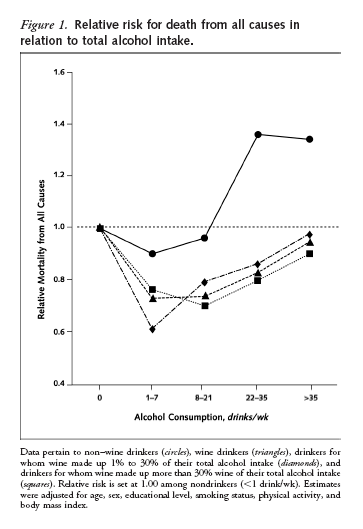 Evidències epidemiològiques (1)


Diagrama en J o en U

Cercles, no consumidors de vi
Altres, consumidors de vi





Morten Grønbæk,Ann Intern Med. 2000;133:411-419.